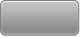 日 時
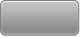 会 場
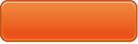 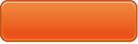 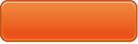 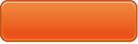 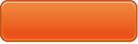 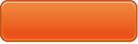 演　者
座　長
座　長
演 者
Closing　Remarks
Opening　Remarks
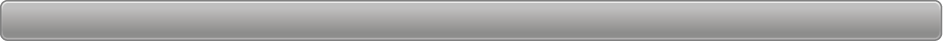 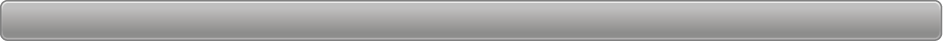 特別講演
一般講演
過活動膀胱　Up to Date
：2018年10月31日（水） １９：３０～２１：００
： ザ・クレストホテル柏　4階
　　「ローズルーム」
   　　千葉県柏市末広町14-1
    　　TEL： 04-7146-1111
東京慈恵会医科大学附属柏病院 泌尿器科 診療部長 三木　淳先生
東京慈恵会医科大学附属柏病院 泌尿器科 診療部長 三木　淳先生
「泌尿器科外来における実際の診断、治療」
　　～頻尿、尿失禁、前立腺癌など～
たなか泌尿器科・腎クリニック
院長　田中　道雄先生
かしわ腎泌尿器クリニック　　　院長　岸本　幸一先生
「β3作動薬の歴史と効果及び将来展望」
‐ 抗コリン剤との併用療法の有効性を含めて ‐
国立がん研究センター東病院 泌尿器・後腹膜腫瘍科
科長　増田　均先生
わくい泌尿器科医院　　　　　　　　　　院長　和久井　守先生
＊講演会終了後、情報交換会を予定しております。
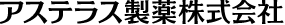 会場案内ザ・クレストホテル柏柏市末広町14-104-7146-1111
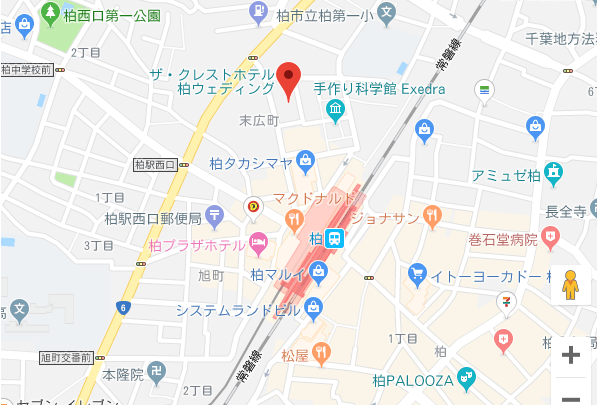